What am I?
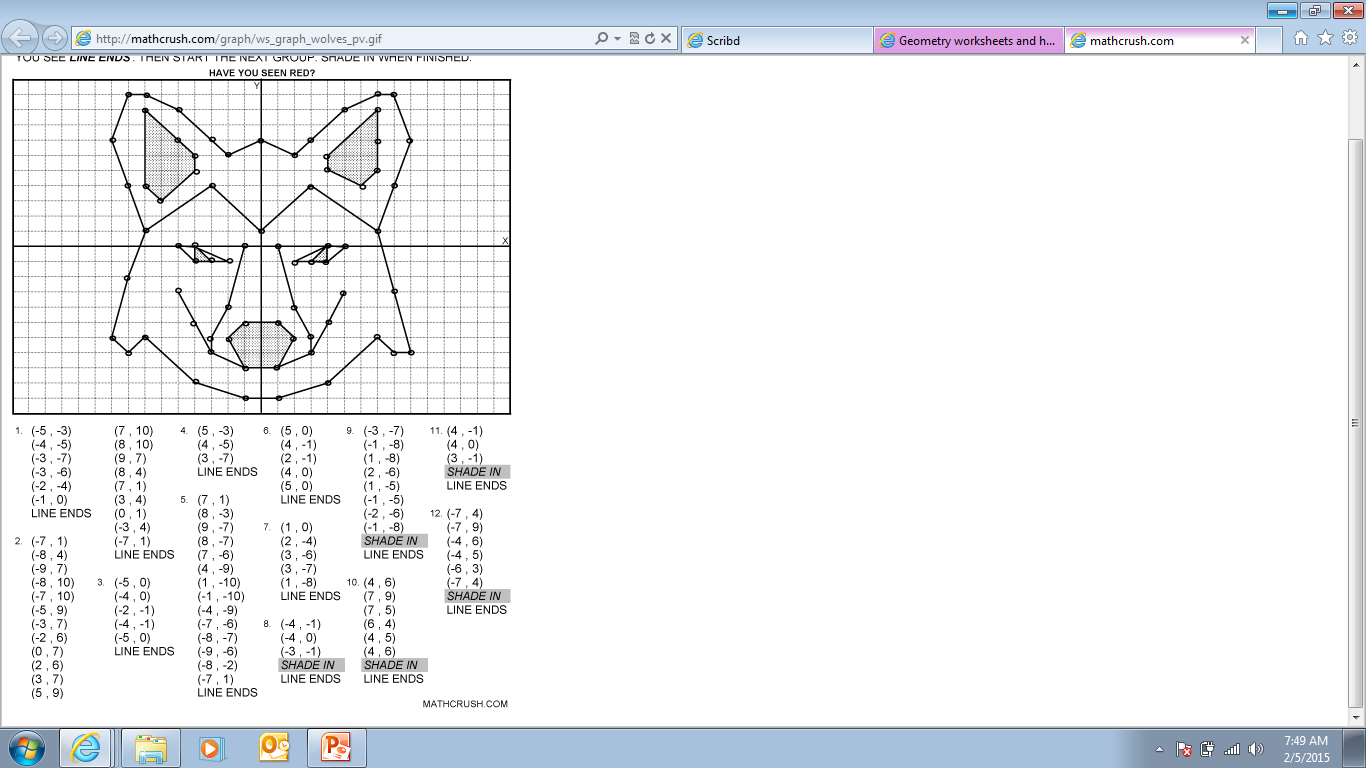